Benefiting from Global Standards
Cheryl B Jacobs, Product ManagerGlobal Urgent Payments & SWIFT for Corporates at Wells Fargo
November 18, 2015
Arizona AFP Monthly Meeting
Phoenix, AZ
© 2015 Wells Fargo Bank, N.A. All rights reserved. For public use.
Agenda
What is SWIFT and global standards?
Who is using SWIFT and global standards?
What does it really mean?  What are we seeing in the industry?
What are the benefits and considerations to using?
Dispelling the myths
How do I start?
What does success look like?
About SWIFT
10,000+
customers in over 
212
countries

20 million+
messages per day

99.999%
availability
A cooperative serving the financial industry since 1973
A provider of highly secure Financial Messaging services
A financial standardization organization
Source: SWIFT: How can SWIFT work for you? Aug 2014
SWIFT: A single standardized gateway
Multiple bank channels
Single, standardized gateway
Corporate
Corporate
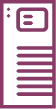 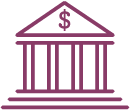 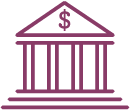 VAN
Accountspayable

Accountsreceivable

Treasury

Other
Accountspayable

Accountsreceivable

Treasury

Other
host-to-host X
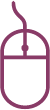 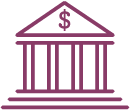 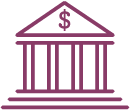 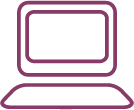 Leased line
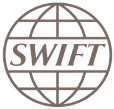 e-banking Y
Standardized gateway
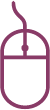 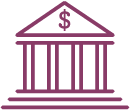 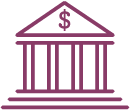 Internet
e-banking Z
High cost
No global visibility on cash
Impossible to centralise
Challenge of multiple connectivitychannels and formats
Lower cost
Transparency and view on cash
Increased control and security
Reduced risk
Source: SWIFT: How can SWIFT work for you? Aug 2014
Benefits of global standards
Universal format
Ease of implementation
Prepares for global expansion
Data management – from “big” data to “better” data
Supports automation
Allows to redeploy resources toward more strategic planning
Lower costs – elimination of multiple data portals, duplicate data downloads
Provides for enhanced controls and compliance
[Speaker Notes: Data management has been talked about for the last few years.  We keep hearing about ‘big” data.  What is big data?  Really, we should be focusing on better data – the ability to use what you receive and not just store the data.  It allows you to aim for straight-through-reconciliation (STR) and what are your customers really doing?]
Who is looking to use SWIFT or global standards?
US based company looking to streamline
US based company who is expanding in Asia and Europe
US based company who uses 3 banks and multiple connection points – such as 2 online portals and one host-to-host transmission
US subsidiary whose parent company already uses SWIFT
Others….
[Speaker Notes: Corporates have been able to use SWIFT for about the last decade.  First adopters were the obvious – those large, multinational corporations with multiple global banks.  But, now, nearly half of Fortune Global 500 companies use swift.]
But also….
I’m being asked to reduce costs, eliminate redundant access, downloads and reports
We are upgrading our ERP system and our vendor has this “SWIFT” module
We are in an RFP process to look at SAP or oracle or another automation system
We want to improve our processes
We are expanding our business into xx country and am not sure where to start
We are thinking about expanding globally
We need to automate file generation and receipt that supports risk and controls
Why should I consider global standards?
We’re all being asked to do more with less; think strategically and optimize how we do things

Cost savings – optimize and standardize the formats that you use to send payments, receive information and reconcile
Standardize – use one format instead of multiple connection points, multiple formats and
Support or prepare for expansion – countries outside of the United States don’t use BAI or NACHA.  Changing to a global standard allows you to more easily expand into other countries
What’s happening in the industry with standardization
ISO formatis becoming the global standard
Single Euro Payments Area (SEPA) payments must  be initiated to/from accounts in the Euro zone 
NACHA is working on support for ISO 20022 XML
Global support for ISO20022 XML
Global interoperability 
TARGET2 (Euro zone) is planning a phased implementation of ISO 20022 
Regulation, industry consensus and customer demand key factors
Canada Payment Association (CPA) and the US Federal Reserve are working to figure out how/when to support ISO 20022 XML
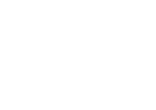 Benefits and considerations
Benefits
Considerations
More effective management of global cash and financial transactions via a standardizedand centralized process
Lower total cost of ownership for communicating with banking partners
Enhanced straight through processing and automatic reconciliation
Supports global regulatory compliance and reporting
Standardization and global business process
Need for upfront costs to update systems, map data and new formats
Willingness to do things differently
Ability to send and receive transmissions
Dispelling the myths…
Source: SWIFT for Corporates 2015
What are my options?
Embrace SWIFT, Global Formats or both

Start small – change your transmission method to be standard, the rest can follow

Medium – change the transmission and format with one bank partner

Go Big – change your connections and format with all bank partners
Planning your project
Define project scope
Implement 
and test
Rollout and go live
Contact bank and partners
Select the 
components
Join SWIFT and order components
Install hardware and software
Enable test environment
Train your staff
Switch to live
Retire your proprietary connections
Monitor traffic flows
Talk with and select a partner – service bureau
Talk with your banks
Agree on SLAs and operational procedures
Select how you want to connect to SWIFT, partners and banks
Determine how you want to integrate
Select which services – payments, reporting, etc. 
Select which banks you want to start with
Evaluate your technical environment
Our most successful customers do this…
Have a desire to streamline and simplify their bank connections and processes
Dedicate/identify resources to work and manage their SWIFT and ISO 20022 XML efforts
Including business lead, technical lead, testing resources
If a vendor is involved, vendor lead
Ability to generate and consume test files
Have senior leadership commitment and support to “think about things differently”
Ability to front-load costs
What leads to a less-successful implementation?
Doing too many things at the same time
Often we see customers who are implementing SAP, Oracle and SWIFT at the same time
Viewing SWIFT and ISO 20022 XML as a side project or “hobby”
Not fully understanding the formats
Not prepared to test
Resistance to change
Implementation strategies for success
Define your end goal – what processes will improve?
Determine if going direct or through a service bureau is right for your organization.
Layout an implementation plan – region by region?
Obtain buy-in within your organization. Has to be agreement to go to SWIFT or with a global format standard. 
Have dedicated resources for implementation.
Identify a business and technical representative assigned to your implementation.
How do we work together?
Partner with your banks – working together helps everyone
Ask your bank partners for their capabilities
Challenge us to look at things differently, as you look at ISO 20022 XML so are we
Be willing to review and provide feedback
Share your pain points and strategy